Дикие животные
Агапитова Светлана Николаевна.
Воспитатель,  
МБДОУ «Детский сад «Улыбка»
Г.Мезень.

2020г.
Цель:Знакомство детей с дикими животными.Задачи:Знакомить детей с дикими животными, их внешним видом, особенностями поведения , местом обитания.Активизировать словарный запас.
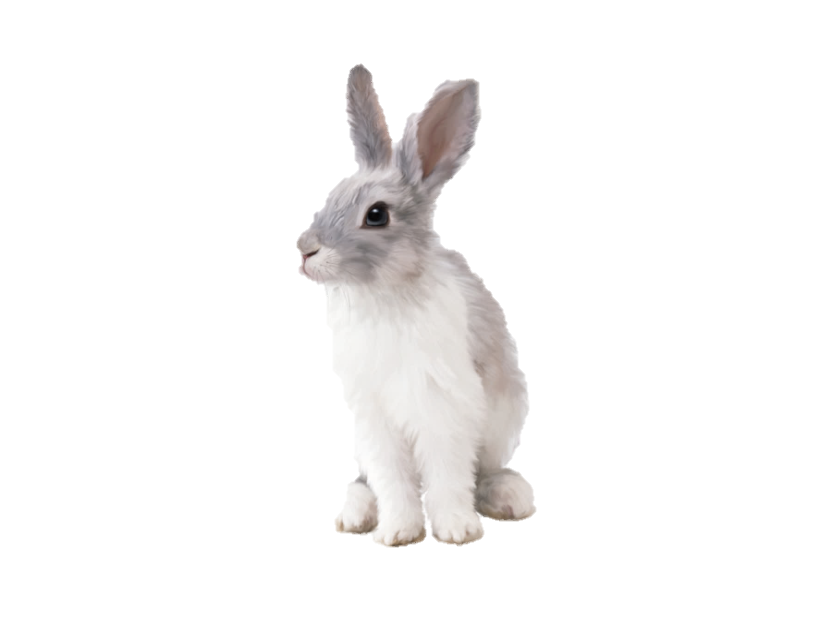 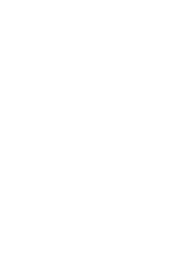 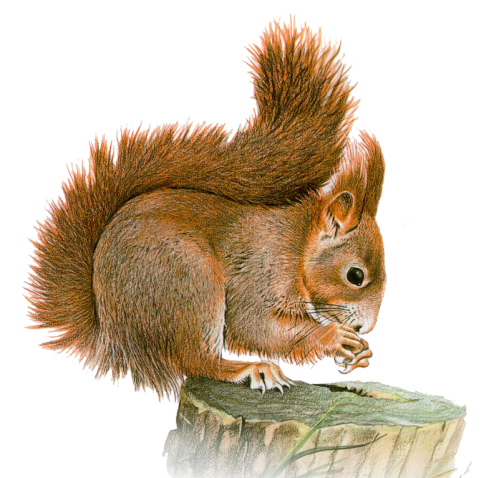 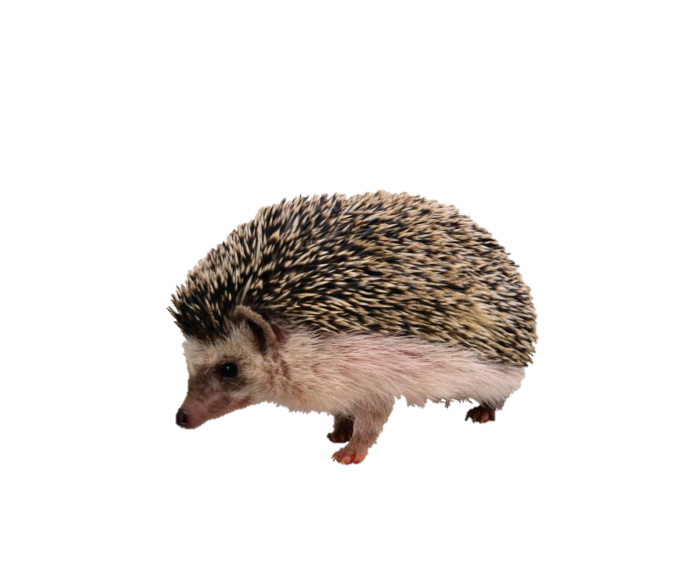 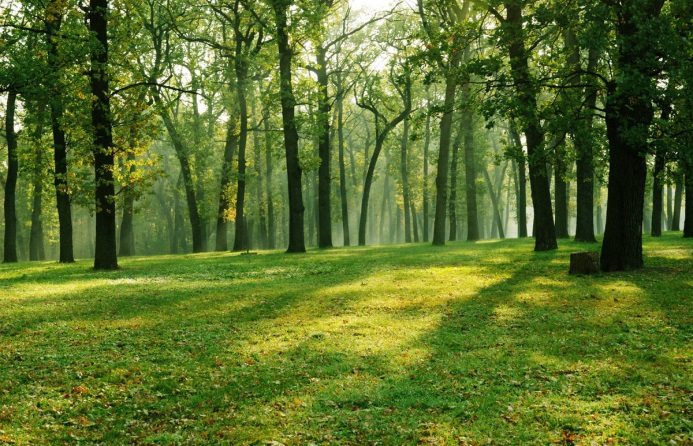 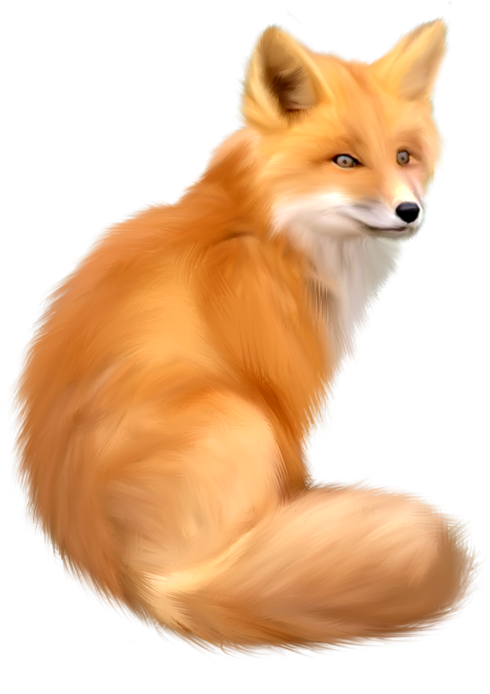 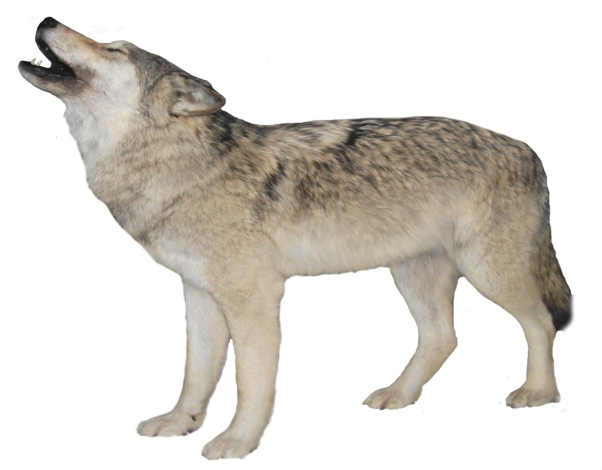 Загадки
Проворная зверюшка Живет в дупле-избушке. Целый день скок-поскок, Отыскала грибок, Нанизала на сучок, Заготовила впрок.

Хитрая плутовка, Рыжая головка, Хвост пушистый — краса! Как зовут её? 

Дружбу водит лишь с лисой, Этот зверь сердитый, злой. Он зубами щёлк да щёлк, Очень страшный серый … 

Вместо шубки лишь иголки. Не страшны ему и волки. Колкий шар, не видно ножек, Звать его конечно…
 
Серенький зверёк лесной, Словно столбик под сосной, Замер посреди травы – Ушки больше головы!
Содержание.
Титульный
Цели и задачи
Лесная полянка
Загадки